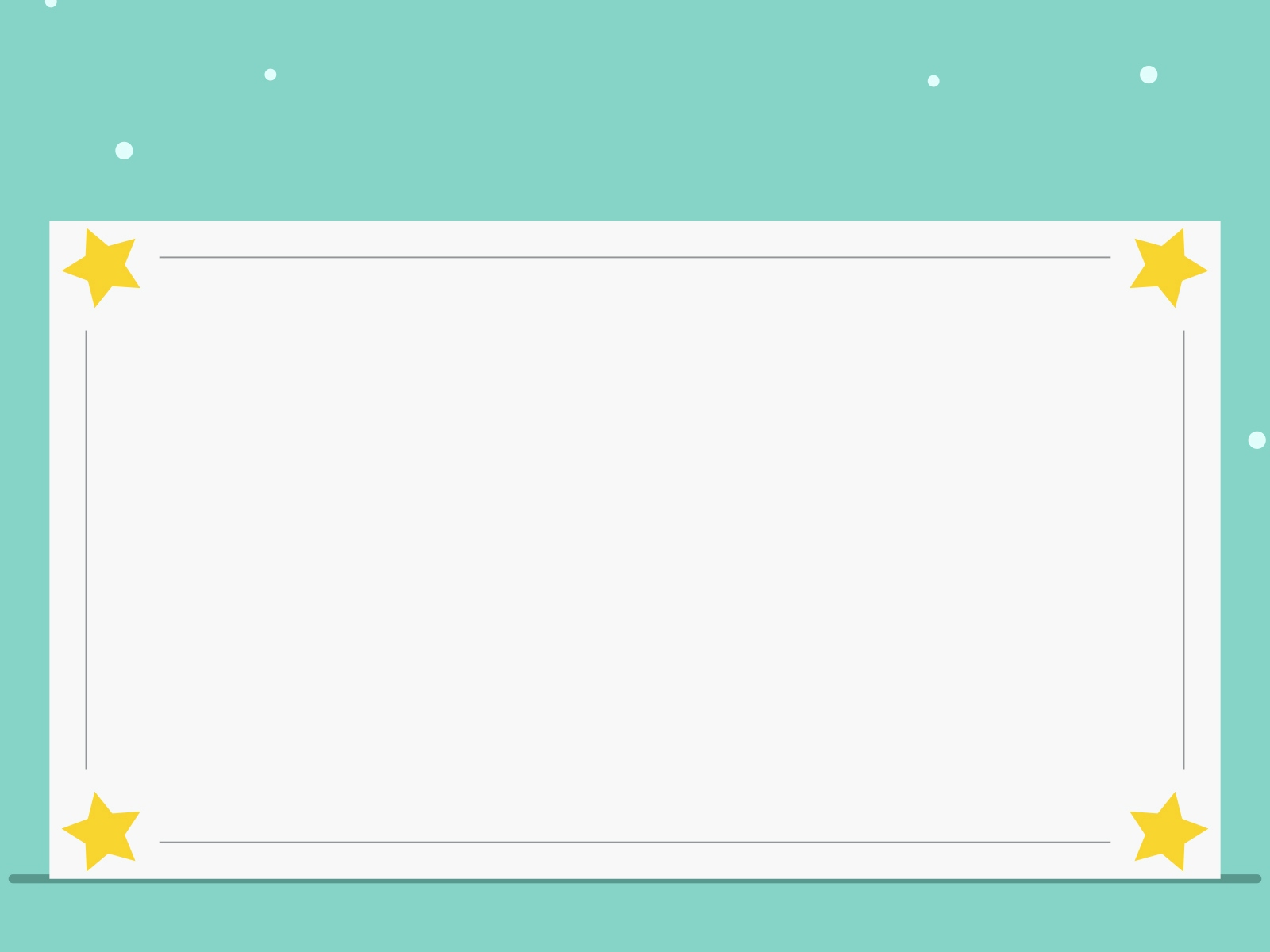 THÔNG BÁO
(V/v Khám sức khỏe cho học sinh năm học 2024 -2025)
Trường mầm non Bắc Biên phối hợp với Trạm y tế  Phường Ngọc Thụy tổ chức khám sức khỏe Đợt I
1.Thời gian: Ngày 04/10/2024
2.Nội dung khám:
Khám thể lực chung: cân nặng, chiều cao, thể lực.
Khám chuyên khoa :Tai – mũi – họng; Răng hàm mặt, mắt.
Khám nội khoa:Tim, Phổi, da liễu
3.Địa điểm: Trường mầm non Bắc Biên
Kính mong các bậc phụ hụynh cho con đi học đầy đủ, đúng giờ, để buổi khám sức khỏe đạt kết quả tốt!